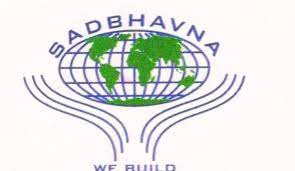 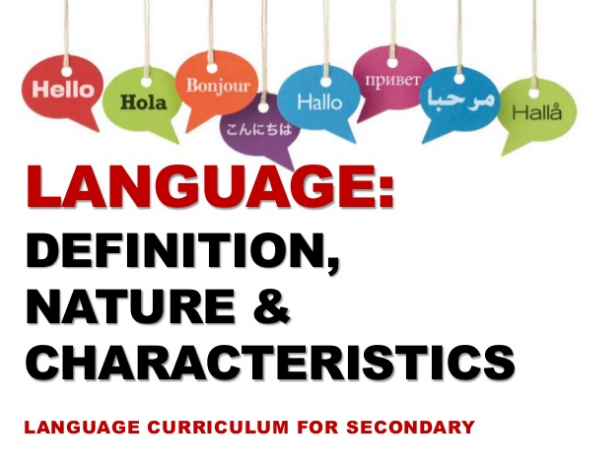 SADBHAVNA COLLEGE OF EDUCATION FOR WOMEN RAIKOT
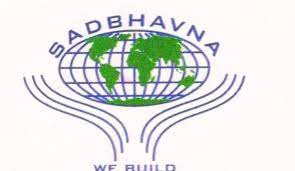 Meaning of the Language
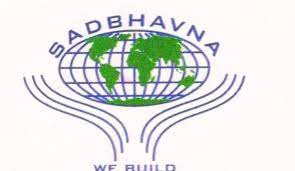 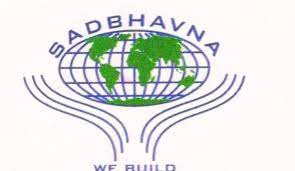 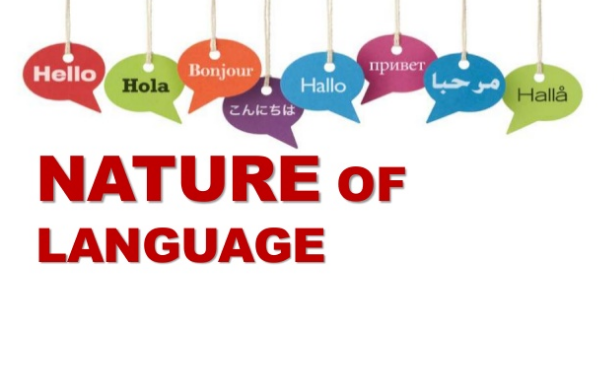 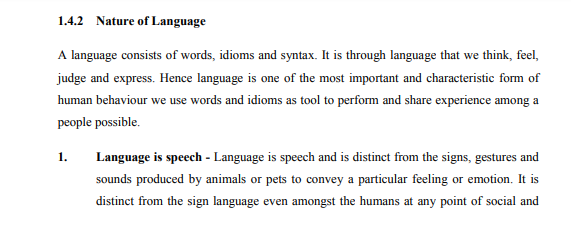 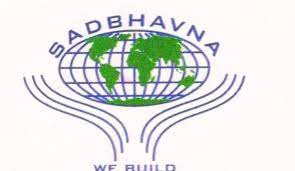 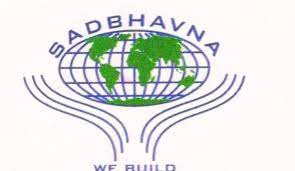 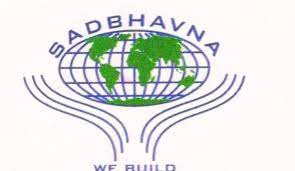 THANKS